SHELL SCHEME EXTRAS
ORDER FORM
SHELL SCHEME & SPACE ONLY ELECTRICAL PRE PAYMENT ORDER FORM
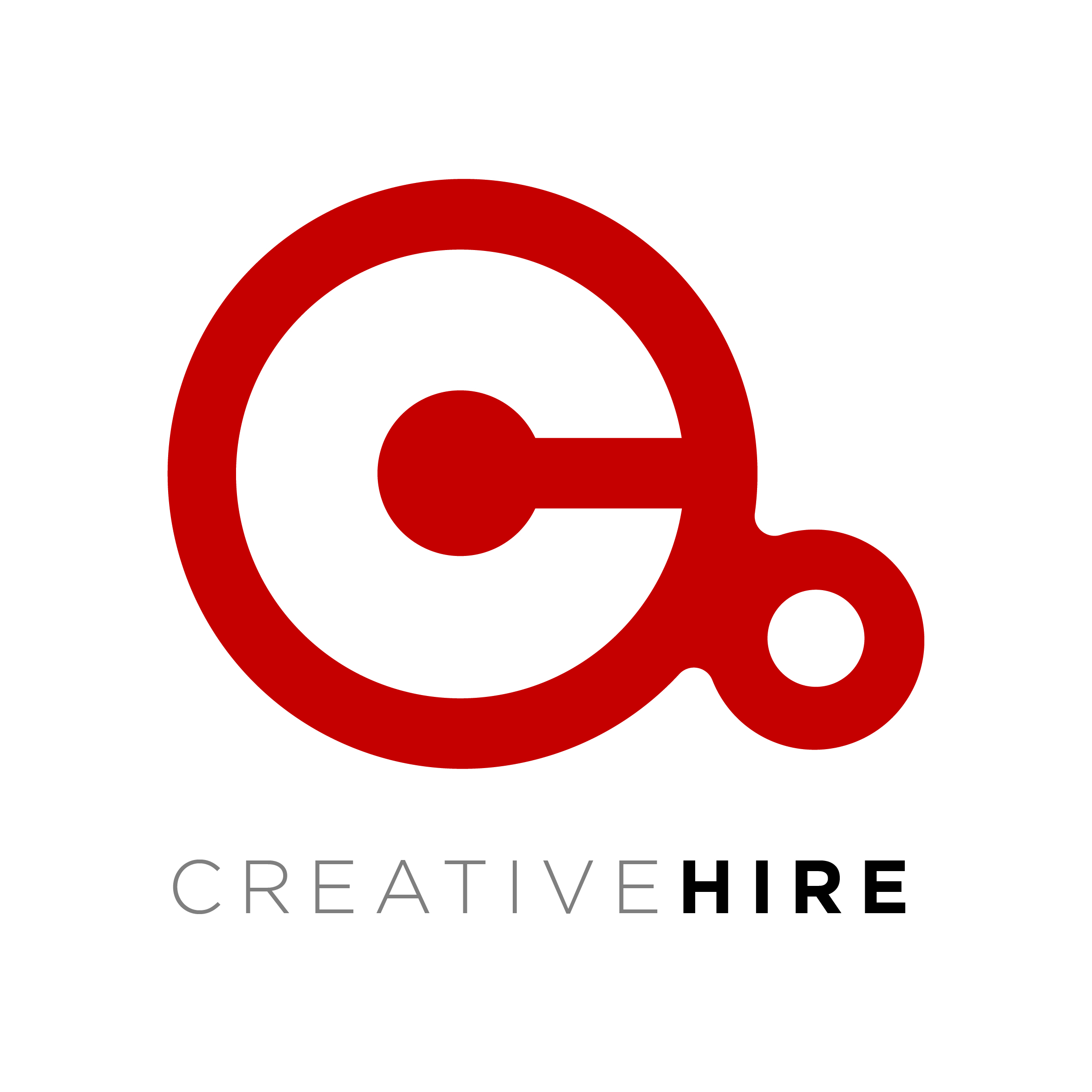 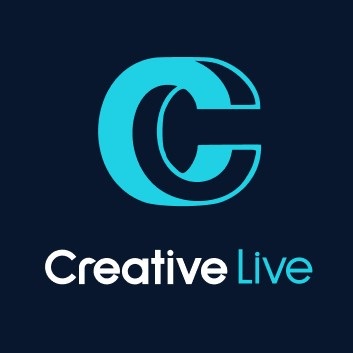 The Cleaning Show 2025
Best Practice London 2025
SHOW:
SHOW:
Excel, London
Olympia
VENUE:
VENUE:
Creative Live LTD
1-3 Arley Industrial Estate
Colliers Way
Arley, Coventry
CV7 8HN
DATES:
DATES:
18-20 March 2025
26th – 27th February 2025
STAND NUMBER:
STAND NUMBER:
DEADLINE DATE:
DEADLINE DATE:
18th Feb 2025
29th January 2025
Email: sales@creativelive.uk
Telephone: 01676 545 410
CUSTOMER DETAILS
Invoice Address
Company Name
Email Address
Company Name
Telephone Number
Post Code
Mobile Number
IMPORTANT INFORMATION – PLEASE READ
All costs shown below are exclusive of VAT (@ 20%)
Onsite orders will be subject to a 20% on site surcharge.
Early Booking prices below are available only on orders received by the above stated Early Booking Deadline, Standard prices will apply to orders received after this date 
In line with the current Exhibition Industry Alliance (AEO, AEV & ESSA) e-Guide / Rules & Regulations, the Testing Charges noted below will be implemented and will automatically be added to your invoice. These charges are compulsory.
IF YOU REQUIRE TEMPORARY POWER DURING BUILD UP, THIS WILL NEED TO BE ORDERED – PLEASE CONTACT US FOR A PRICE.  THE BELOW POWER WILL ONLY BE LIVE DURING THE SHOW OPEN PERIOD
Electrical Fitting Options: When Submitting your order please indicate what appliances each socket with be used for, please refer to our socket outlet usage guide for information – see page 3. Please state the required position on overleaf of all items ordered.
SHELL SCHEME
*ISLAND SITES WILL REQUIRE THEIR OWN MAINS SUPPLY, PLEASE CONTACT US FOR A BESPOKE QUOTATION* 
*IF YOU REQUIRE A MAINS SUPPLY FOR YOUR STAND THIS IS AVAILABLE ON REQUEST*
For any other electrical items not listed on this order form please contact us for a quote.
Electrical items are provided on a hire basis only.  All items ordered will be collected at the close of the event.  Any exhibitors found to remove electrical equipment will be subsequently charged the retail value of the item.
Please note that in ordering electrics you may
 have a mains box and cable on your stand.
CREATIVE LIVE LTD VAT NUMBER: 380313423
IMPORTANT – EQUIPMENT POSISTION DIAGRAM
This diagram will be used to place all orders on your stand. Please ensure you complete the diagram clearly and show all heights and dimensions for the placement of all the items you have ordered.
STAND NUMBER
COMPANY NAME
Please indicate the scale to which you have drawn your stand
1 SQUARE = 1M
1 SQUARE = 2M
BACK OF STAND
If you do not complete this diagram or indicate the heights and dimensions of all orders, items will be placed at our discretion. Subsequent change will be subject to a £65 charge
Spotlight: O

Switch Socket at Floor Level:  X

Switch Socket at ceiling height:  Ø

Light Track: O-O-O

Fluorescent: ======

Mains:  M
FRONT OF STAND
ANY ADDITIONAL INFORMATION
SPACE ONLY
SHELL SCHEME
PLATFORM ON STAND?
TERMS AND CONDITIONS – Please see our website for full terms & conditions
SHELL SCHEME EXTRAS
ORDER FORM
QUICK REFERENCE GUIDE TO APPLIANCE 
POWER CONSUMPTION
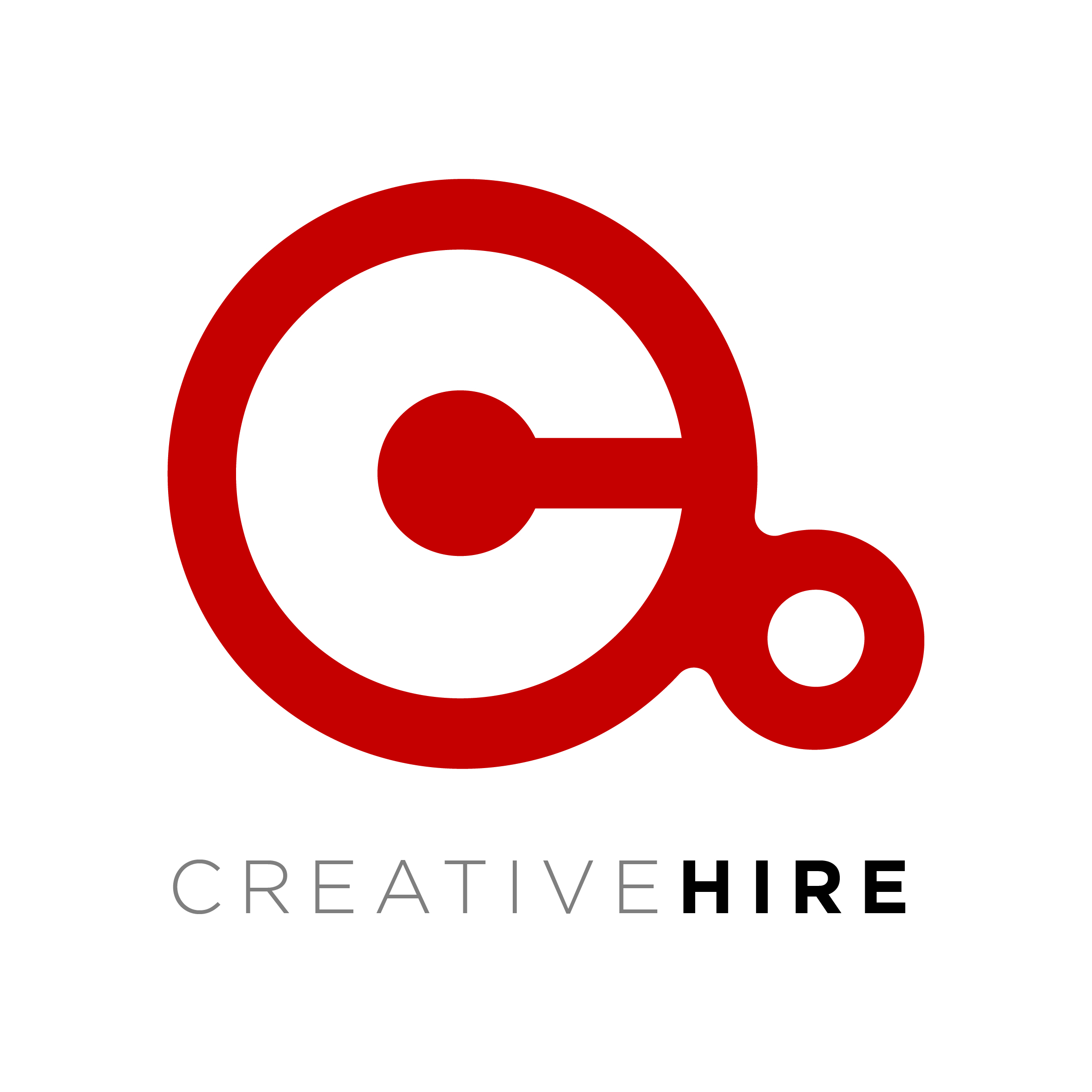 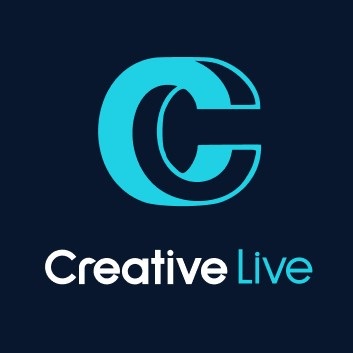 E-Guide & EIA 18th Edition Electrical Regulations.
 
In the experience of Creative Live in providing electrical supplies for exhibitions, we find that many exhibitors are not aware of the power requirements of equipment that they will be using.  This Quick Reference Guide is designed to assist exhibitors in planning their power requirements, and if followed, will reduce the likelihood of problems occurring at the exhibition venue.
 
Creative Live Limited provides standard 3-pin English 13A socket-outlets, but with four different power ratings.  The list below indicates the sort of equipment that can be used with each of the power ratings:
 
SK1  (500W)  IS RATED AT 2 AMP AND CAN SUPPLY:
One computer [or 2 x laptops]
A small domestic fridge
Four mobile phone chargers
Television and video
or any combination of the above using a single 4-way extension (maximum length 2m) subject to a total load of 500W
 
THE USE OF TRAILING/BLOCK TYPE 4 WAY FUSED SOCKETS (4 WAY extension lead) SHALL BE RESTRICTED TO THE FOLLOWING: One 4 way unit per fixed socket outlet, subject to a maximum loading of 1000watts TOTAL and its plug shall be fused accordingly.
 
SK2  (1000W)  is rated at 4 AMP AND CAN SUPPLY:
Small domestic coffee machine (750W – 1kW)
Small domestic steamer (900W – 1kW)
Small microwave cooker (750W – 1kW)
Vacuum Cleaner (800W – 1kW)
 
SK3  (2kW)  AND  SK4  (3kW)  ARE RATED AT 10 AMP AND 13 AMP AND CAN SUPPLY: (No 4 WAY extension can be used in conjunction with the 2kw & 3kw socket outlets)
Jug Kettle (2kW – 3kW)
Catering coffee machine (1.5kW – 3kW)
Industrial Cleaners (1.2kW – 3kW)
 
Please Note:
Creative Live will now audit each stand on-site during build-up & opening period to ensure the regulations are being acknowledged.
The list indicates individual items that can be used with each socket, with the exception of the 500W socket above.  All sockets are supplied on daytime power only unless 24-hour continuous power is requested and quoted for.
 
Actual power requirements will vary dependent upon the individual equipment used.  All electrical equipment has a Rating Plate that shows its power consumption in Watts (W) or kilowatts (kW).  You should carefully examine all equipment to be used and calculate the exact power usage before ordering your electrical power requirements.
 
If you are ordering a socket so as to be able to supply your own lighting arrangement(s), then in accordance with the regulations, the maximum power rating of any single lighting circuit is 1000W (1kW), so if, for example, you had 3kW of lighting on your stand, you would need to order 3 x 1kW sockets for this arrangement. Lighting circuits must have a designated socket outlet separate to any outlet used for power.
Under the current regulations it is not permissible to order a socket and use it to supply a consumer unit if you are carrying out the installation of your own electrical wiring and equipment.  In these circumstances you will need to order an electrical mains supply